Государственное бюджетное профессиональное образовательное учреждение “Ейский медицинский колледж” министерства здравоохранения Краснодарского края
МДК 02.01 Сестринский уход при различных заболеваниях и состояниях.
Практическое занятие №13
ТЕМА: «Особенности осуществления сестринского ухода за пациентами при термических повреждениях»



Преподаватель: Огородничая Е.Ю


Ейск
2019
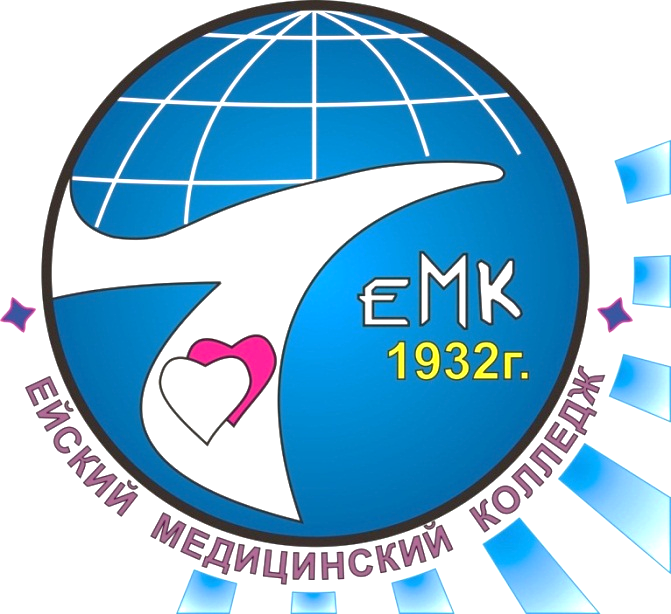 Цели учебного занятия:
Образовательная:  
обобщить и систематизировать знания о термических повреждениях, стадиях ожога, оказания неотложной помощи 
- углубить знания об организации и оказании сестринского ухода за пациентами при термических повреждениях
Развивающая: 
-развить интерес обучающихся к данной теме, способствовать формированию клинического мышления, профессиональных умений;
Воспитательная: 
-понимать сущность и социальную значимость будущей профессии, проявлять к ней устойчивый интерес.
Формируемые компетенции
ПК 2.1. Представлять информацию в понятном для пациента виде, объяснять ему суть вмешательств.
ПК 2.2. Осуществлять лечебно-диагностические вмешательства, взаимодействуя с участниками лечебного процесса.
ПК 2.3. Сотрудничать со взаимодействующими организациями и службами
ПК 2.4. Применять медикаментозные средства в соответствии с правилами их использования
ПК 2.5. Соблюдать правила использования аппаратуры, оборудования и изделий медицинского назначения в ходе лечебно-диагностического процесса.
Актуальность
Ожоги — одно из самых распространённых в мире травматических поражений. Так, в России на 2017 год было зарегистрировано 507,6 тысяч человек, получивших различные ожоги. По количеству смертельных исходов ожоги уступают только травмам, полученным в автомобильных авариях. Лечение ожогов — трудное и многоплановое мероприятие: термические повреждения — одни из самых опасных, они приводят к разрушению сложных белков — основы клеток и тканей.
Ожог (combustio)
Это повреждение тканей  организма, возникающее в результате местного действия высокой температуры, а также химических веществ, электрического тока или  ионизирующего излучения.
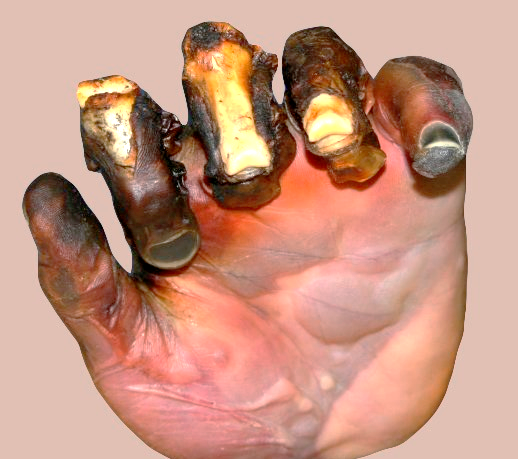 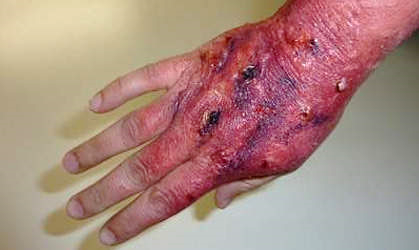 Классификация ожогов:
(по характеру повреждающего фактора)
Электрические
Термические
Химические
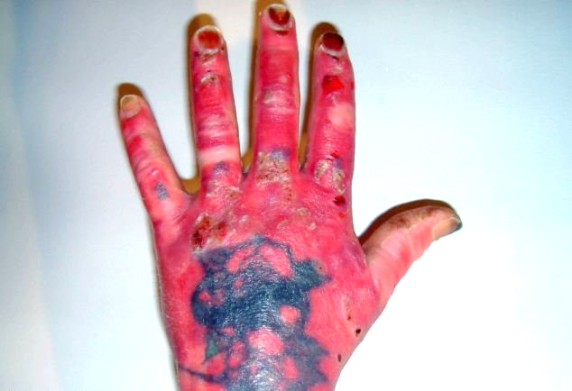 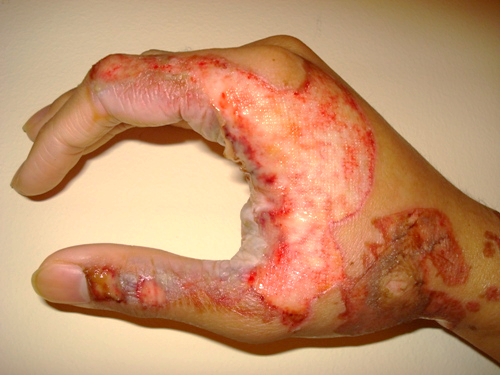 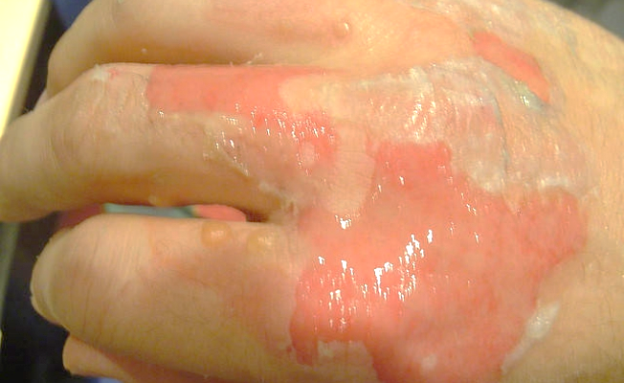 Смешанные (термические +химические, лучевые + термические и т.д.)
Лучевые
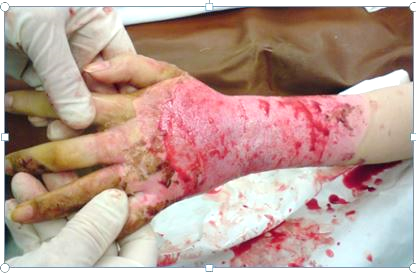 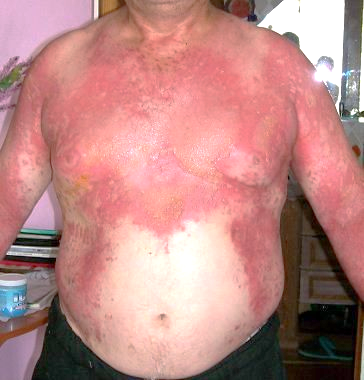 (по локализации)
Функционально активных частей тела (конечности)
Неподвижных частей (туловище)
Лица
Волосистой частиголовы
Верхних дыхательных путей       
Промежности
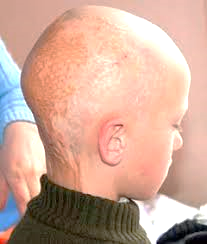 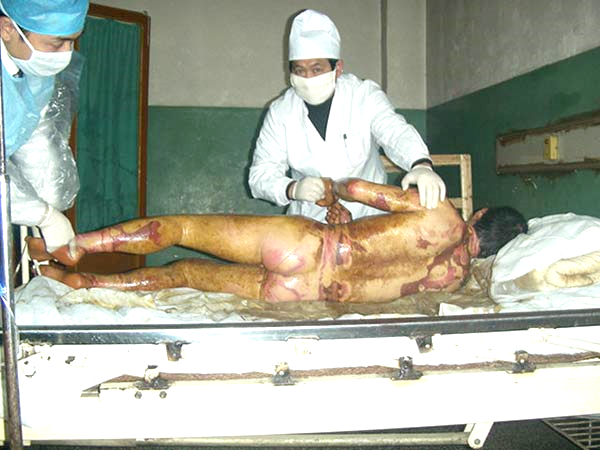 (по глубине поражения, классификация XXVII Всесоюзного съезда хирургов, 1961 г.)
Поверхностные:
1 степень – реактивные измениня эпидермиса (гиперемия кожи)2 степень – некроз эпидермиса (наличие серозных пузырей)3А степень – поверхностный некроз (до росткового слоя) дермы
Глубокие:
3Б степень – некроз всех слоев дермы ( с волосяными луковицами, потовыми и сальными железами4 степень – некроз всей кожи и глубоколежащих тканей (подкожная клетчатка, мышцы, сухожилии, кости.
По	площади	поражения:
(Методы определения площади ожога)
Метод А.Уоллеса (1951) – «правило девяток»
(поверхность основных частей тела
кратная « 9»).
Метод И.И. Глумова (1953) -
«правило ладони» ( площадь  ладони составляет 1%)
Схемы Г.Д. Вилявина –
использование штампов с  изображением силуэта человека  спереди и сзади («скиццы»)  разбитые на квадраты,
соответствующей площади тела.

Метод Б.Н. Постникова (1949)- на
ожоговую поверхность накладывают
стерильный целофан, на который  наносятся контуры ожога и  высчитывается площадь при
помощи миллиметровой бумаги.
Оказание неотложной помощи при ожогах
Прекратить	действие термического агента на кожу
 Охладить обожженные участки (пузырь со льдом  или  струя холодной воды – в течение 10-15 мин)  Наложить асептичекую повязку
 Обезболивание и проведение противошоковой  терапии (инфузии реополиглюкина, рефортана,  гекодеза, желатиноля)
 Доставка пострадавшего в стационар
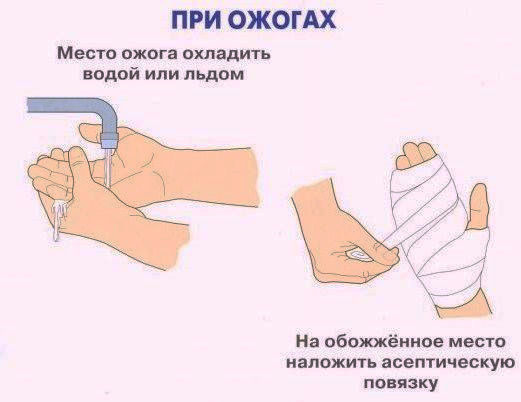 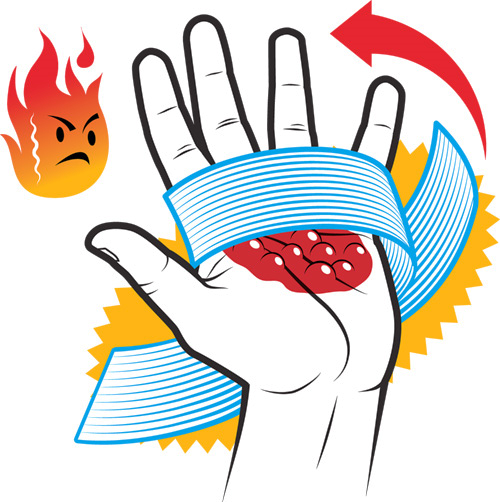 Общее лечение ожогов
Основой общего лечения ожогов является воздействие на:
А) Борьба с больюБ) Лечение ожогового шокаВ) Лечение ожоговой токсемииГ) Предупреждение и лечение септикотоксемии

Предупреждение и лечение септикотоксемии
Осуществляется по двум направлениям:
антибактериальная терапия
стимуляция иммунной системы
Местное лечение ожоговначинают с первичнойобработки ран  – обработки антисептиками, удалении отслоившегося эпидермиса,  и инородных тел (дермабразия). Крупные пузыри не удаляют, их подрезают у основания.
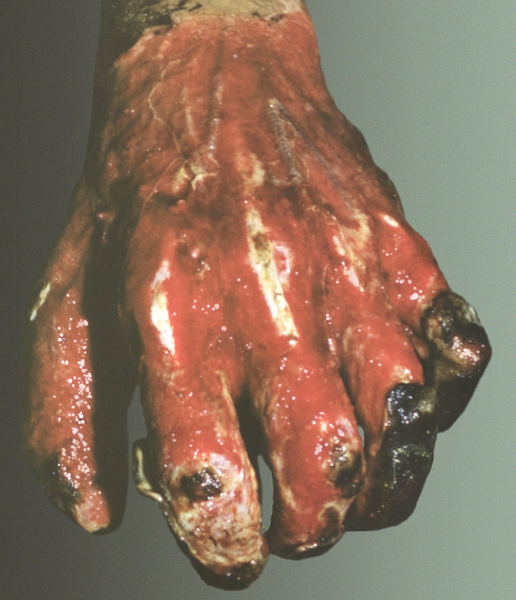 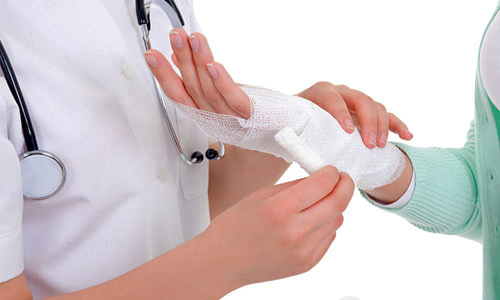 а) закрытым способом
При ожогах I степени на рану накладываются мазевые повязки на водорастворимой основе. При развитии гнойных осложнений проводится дополнительный туалет и  накладываются влажно-высыхающие повязки.
б) открытым способом
При ожогах III и  IV степени используют протеолиптические ферменты, кератолитические средства.
Некротомия
Проводятся при
формировании плотного  циркулярного некроза,  который как панцырем
охватывает конечности или
вызывает нарушения
кровобращения или дыхания
Некротомия кисти при  глубоком ожоге и
некротомия грудной клетки.
После некрэктомий образуются обширные раны, которые требуют их закрытия
Для этой цели используют: - Собственную кожу  (на снимке вверху момент взятия собственной кожи электродерматомом) - Аллокожу (трупную)
- Ксенокожу (кожу свиньи на снимке внизу) - Исскусственную кожу
Последствия ожогов
Общирная гранулирующая рана
Изъязвление келлиодного рубца
Рубцовые контрактуры
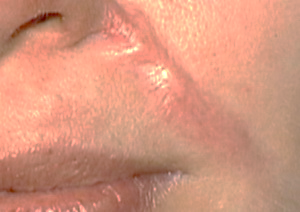 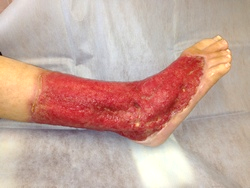 Заключение
В настоящее время для совершенствования медицинской помощи обожженным в России и во многих странах мира созданы специализированные центры и отделения. В них применяются современные методы обслуживания и лечения пациентов.